quadEM: New Beam Position Monitor & Electrometer Hardware and Software
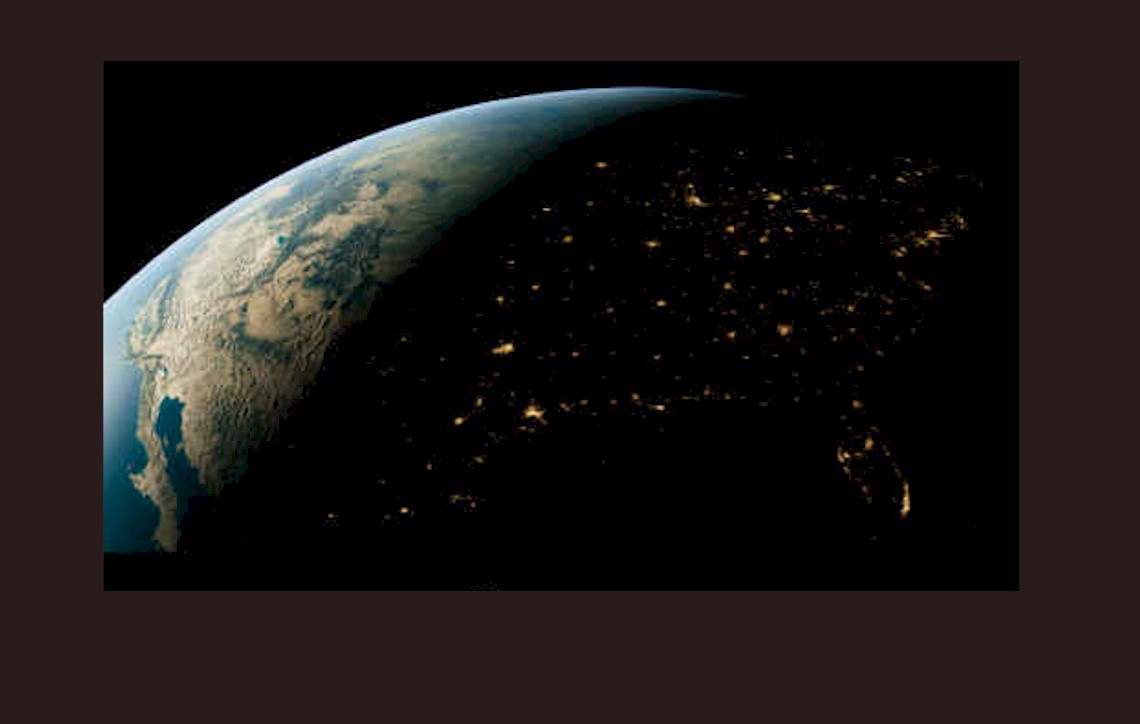 Mark Rivers 
GeoSoilEnviroCARS, Advanced Photon Source
University of Chicago
Outline
Hardware
TetrAMM from CaenEls
NSLS_EM from Peter Siddons at BNL
SYDOR SI-EP-B4 4, same as NSLS_EM with bias supply
AH401B, AH501D from CaenEls
Older technology, device is 1 Mb/s serial, internal 10/100 MB Ethernet Lantronix terminal server
EPICS software
Support for TetrAMM
Using new NDPluginTimeSeries
Using new NDPluginFFT
Jan Marjanovicfrom CaenEls are here today
Hardware: Common Features
4-channel electrometers for measuring currents in the pA to mA range. 
Main application reading x-ray beam positions using 4 photodiodes or split ion chambers.
Compact electrometer box, can be placed close to the position monitor hardware
Keep signal leads short!  
Outputs digital data at high-speed (~1-10 kHz) over Ethernet 
Digital interface allows reliable data transmission over long distances, for example from a BPM in an experiment station to a VME crate in the FOE, where feedback to a monochromator crystal can be implemented.
No analog signal runs over long distances!
For example, TetrAMM (~$9,000) replaces with much higher speed:
4 SRS570 current amplifiers (~$10,000)
4 ADCs, or 4 V/F converters and 4 scaler channels (~$2,000)
Programmable high-voltage power supply (~$2,000)
TetrAMM
Based on transconductance amplifier
Another model based on current integration is in development
2 ranges: +-125uA, +-125nA
IEEE 64-bit float data (amps)
Programmable bias power supply (up to 4kV)
Programmable number of channels (1,2,4)
Ethernet TCP interface 
100 kHz fixed sampling rate
On-board averaging
Minimum # samples to average=5 (20 kHz) in continuous mode
Data rates can burden slow VME crates – need to average
Very flexible gating and triggering modes
Can be used for beam position, monitoring, or data acquisition with ion chambers or photodiode detectors
TetrAMM
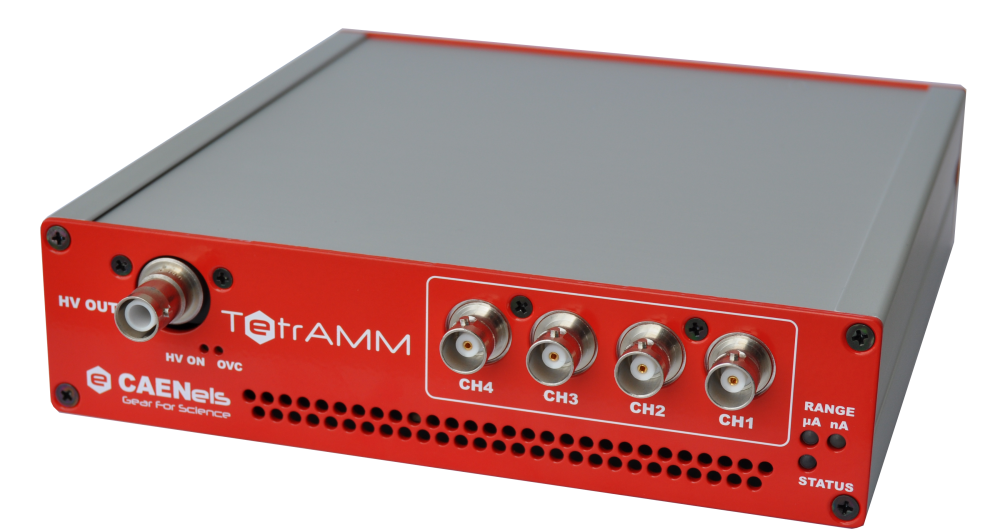 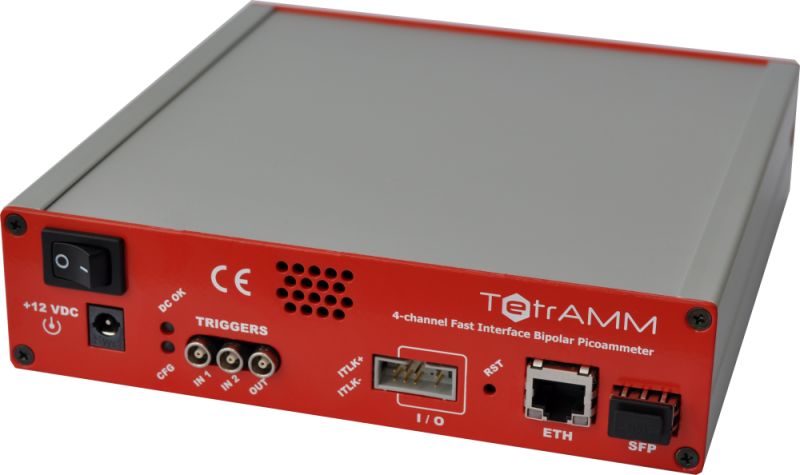 quadEM Driver
drvQuadEM
C++ base class, inherits from asynNDArrayDriver
Exports data as NDArrays so all areaDetector plugins can be used
Can stream data to disk, do time-series, FFTs, etc.
drvNSLS_EM
Derived class for NSLS/Sydor electrometer
drvAHxxx
Derived class for AH401 and AH501 series
drvTetrAMM
Derived class for TetrAMM
Common Controls
Acquire – Start and stop acquisition
AcquireMode (Continuous, Multiple, Single)
Range (sensitivity)
Geometry (Diamond, Square)
Reset (allows power-cycling device without rebooting IOC)
ValuesPerRead (on-board TetrAMM, driver software on others)
Reduces CPU time when bandwidth is not needed
Reduces number of asynOctet read operations 
Limits maximum rate of time series and fast feedback
AveragingTime (averaging done in NDPluginStats)
Current offset and scale (software)
Position offset and scale (software)
Time-series (via NDPluginTimeSeries)
FFT (via NDPluginFFT)
All commonPlugins from areaDetector
Hardware Specific Controls
Integration Time (NSLS_EM, AH401, charge integration models)
PingPong (NSLS_EM, AH40)
Read Format, Binary/ASCII  (AH401, AH501, TetrAMM)
Number of Channels  (AH501, TetrAMM)
Resolution (16 or 24 bits)  (AH501)
External Trigger/Gate (AH401, AH501, TetrAMM)
Trigger Polarity (TetrAMM)
Bias Supply Enable and Voltage (AH501C, AH501D, TetrAMM)
Bias Interlock  (TetrAMM)
Voltage Readback (TetrAMM)
Current Readback (TetrAMM)
Analog Input Records
Input offset and scale are applied
Position offset and scale are applied 
Uses NDPluginStats to do averaging
Separate plugin for each of 11 values (4 positions, 3 sums, 2 differences, 2 positions)
Driver accumulates NumAverage readings in buffer
When NumAverage readings have arrived it calls the NDPluginStats plugins to compute the mean, standard deviation, etc.
medm Control
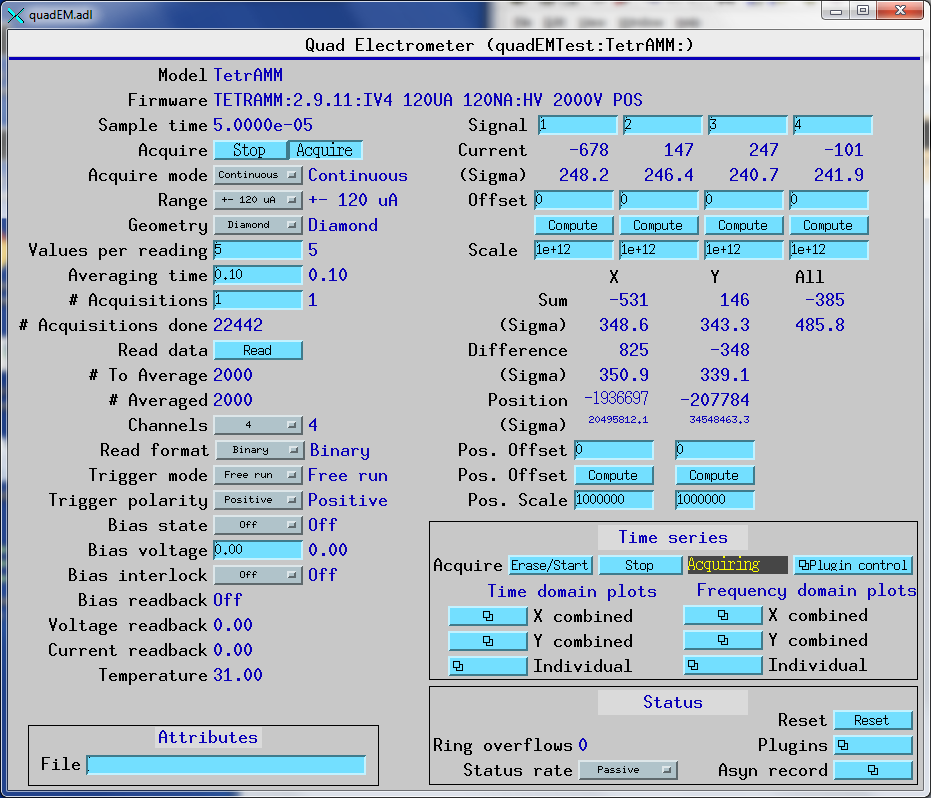 TetrAMM Acquisition Modes
TetrAMM Acquisition Modes
TetrAMM Acquisition Modes
Conclusions
Fast electrometers permit: 
High-frequency diagnostics of beam motion
High-frequency feedback to compensate for beam motion (or deliberate steering)
Data acquisition with ion chambers or photodiode detectors
EPICS quadEM software is part of synApps
Home page:
http://cars.uchicago.edu/software/epics/quadEM.html
Documentation:
http://cars.uchicago.edu/software/epics/quadEMDoc.html
github repository
https://github.com/epics-modules/quadEM
Thanks for your attention!